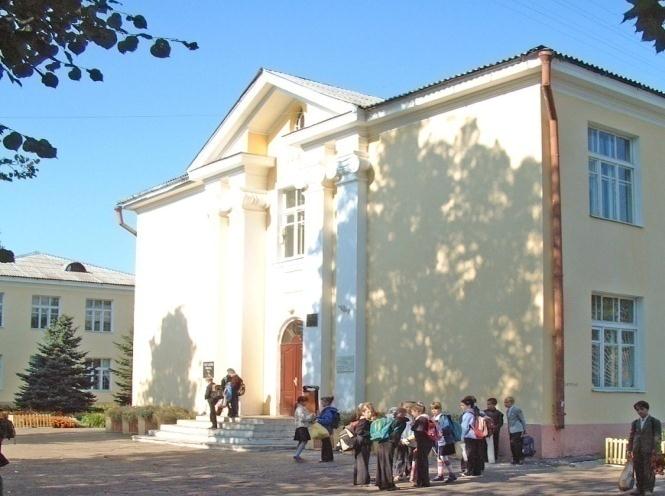 ОРГАНИЗАЦИЯ  ИССЛЕДОВАТЕЛЬСКОЙ ДЕЯТЕЛЬНОСТИ В УСЛОВИЯХ ФУНКЦИОНИРОВАНИЯ РЕСУРСНОГО ЦЕНТРА ИНФОРМАЦИОННЫХ ТЕХНОЛОГИЙ  ГУО  «СРЕДНЯЯ ШКОЛА № 1 г. ЛИДЫ»
Анжелика Михайловна  Качан,
заместитель директора  по учебной работе
районный семинар
 "Формирование и развитие  исследовательских компетенций учащихся»
19 февраля 2014 года
1
19.02.2014
Инновационная деятельность
республиканский инновационный проект 

«Внедрение методики проведения учебно-исследовательской деятельности в условиях функционирования ресурсного центра информационных технологий»

сентябрь 2012 года  - май 2014 года
2
19.02.2014
Направления работы по организации исследовательской деятельности
Развитие системы организации учебно-исследовательской деятельности учащихся на I, II и III ступенях общего среднего образования;

Создание системы учебно-методической поддержки учителей по вопросам организации исследовательской деятельности учащихся на основе информационно-коммуникационных технологий (ИКТ);

Создание открытой образовательной среды по организации учебно-исследовательской деятельности учащихся на базе ресурсного центра информационных технологий.
3
19.02.2014
Направления работы по организации исследовательской деятельности
Развитие системы организации учебно-исследовательской деятельности учащихся
 на I, II и III ступенях общего среднего образования
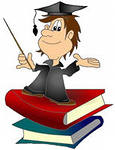 4
19.02.2014
Система организации исследовательской деятельности учащихся Научное общество учащихся «Поиск»
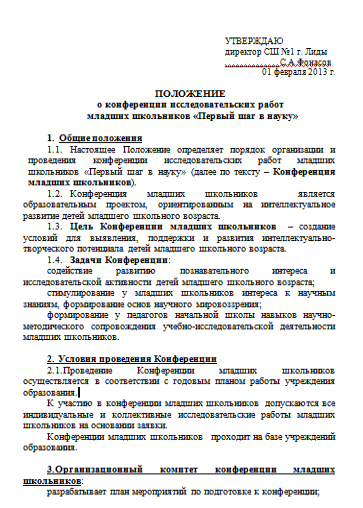 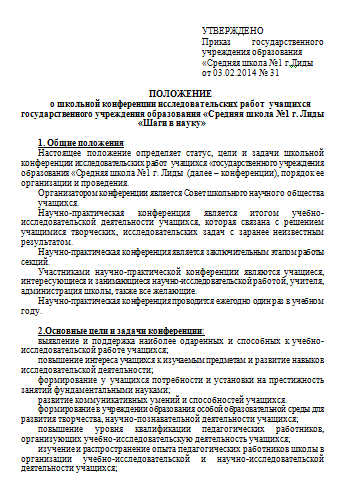 5
19.02.2014
Научное общество учащихся «Поиск»
Секция естественных наук: 
биология, химия, географии

Секция физико-математических наук:
физика, математика, астрономия, информатика

Секция гуманитарных наук: 
история, обществоведение 

Секция филологических наук:
русский язык и литература, белорусский язык и литература, иностранный язык

Секция начальных классов.
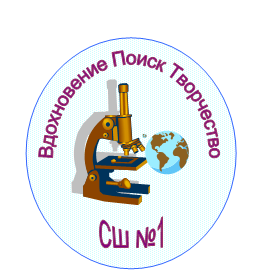 6
19.02.2014
Система организации исследовательской деятельности учащихся Конференция исследовательских работ
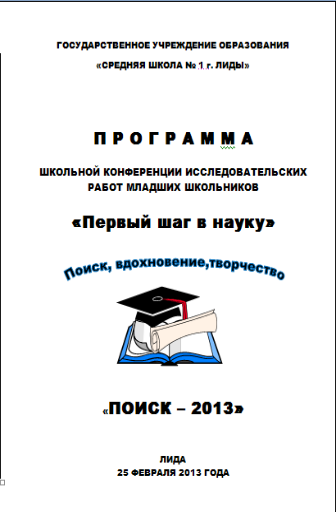 7
19.02.2014
Система организации исследовательской деятельности учащихся Конференция исследовательских работ
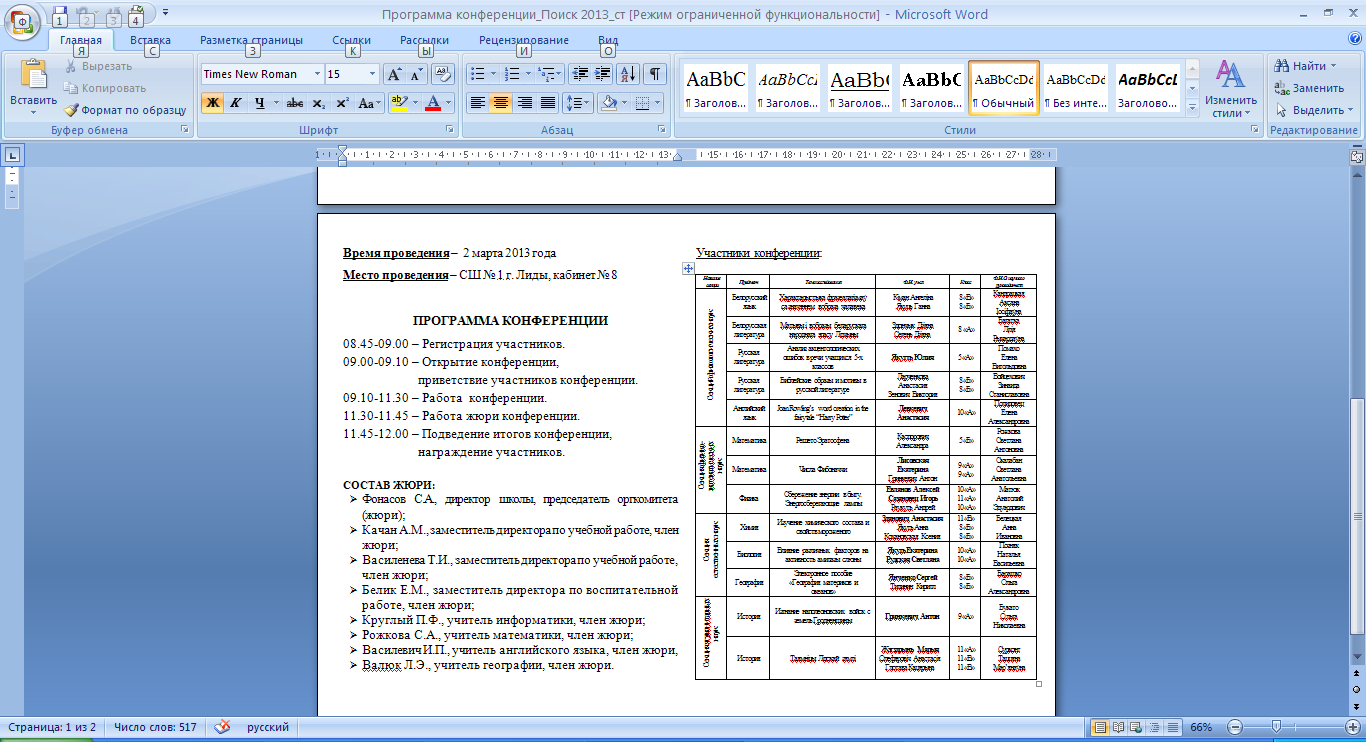 8
19.02.2014
Важно!
Выполнение  и представление исследовательского проекта на основе использования ИКТ
9
19.02.2014
Результаты конкурсов исследовательских работ в 2012/2013 году
10
19.02.2014
Система организации исследовательской деятельности учащихся Конкурс информационно-познавательных проектов
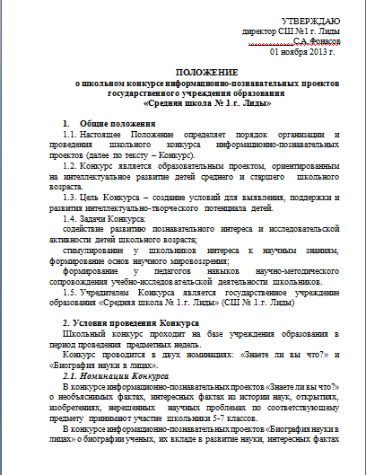 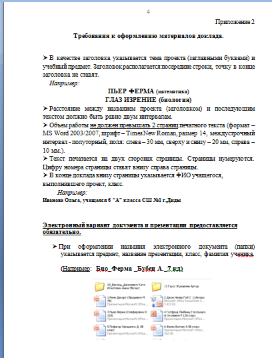 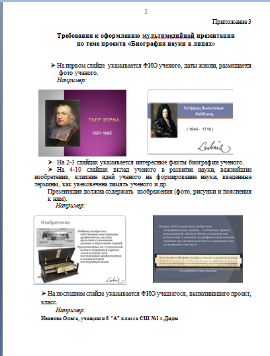 11
19.02.2014
Система организации исследовательской деятельности учащихся Конкурс информационно-познавательных проектов
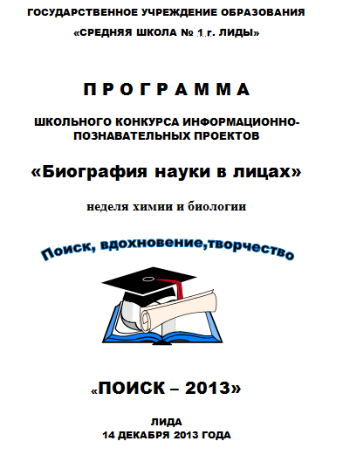 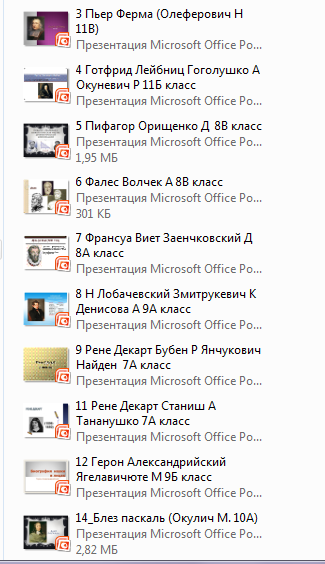 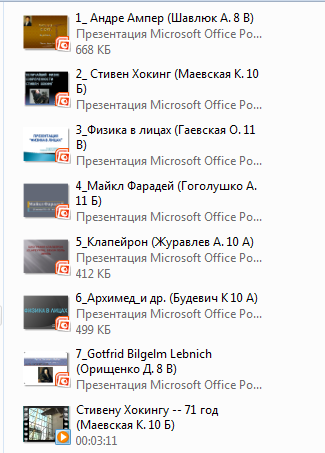 12
19.02.2014
Направления работы по организации исследовательской деятельности
Создание системы учебно-методической поддержки учителей по вопросам организации исследовательской деятельности учащихся на основе информационно-коммуникационных технологий (ИКТ)
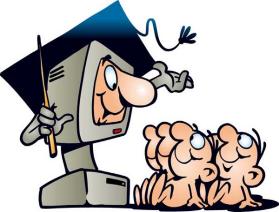 13
19.02.2014
Система учебно-методической поддержки
14
19.02.2014
Система учебно-методической поддержки
19.02.2014
15
Система учебно-методической поддержки
Семинар-практикум
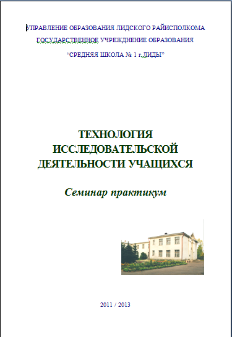 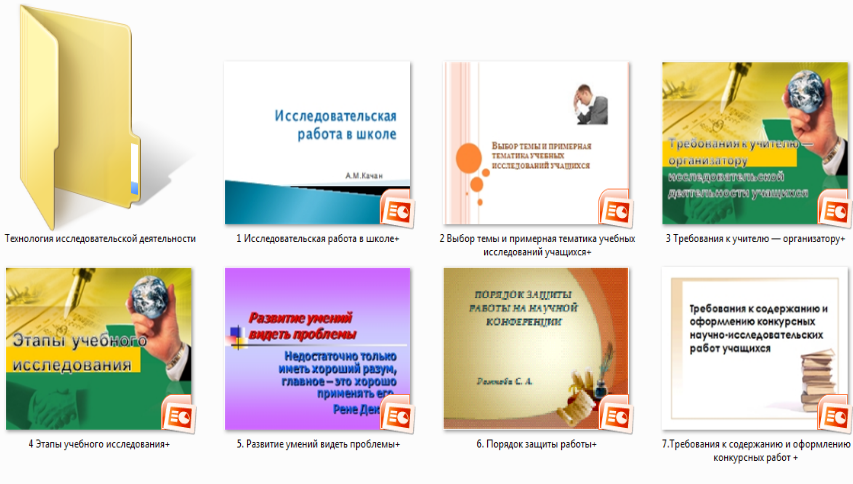 16
19.02.2014
Система учебно-методической поддержки
Методические материалы по   проблеме
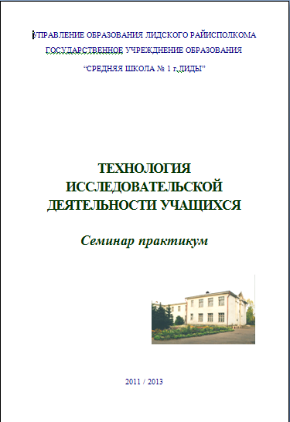 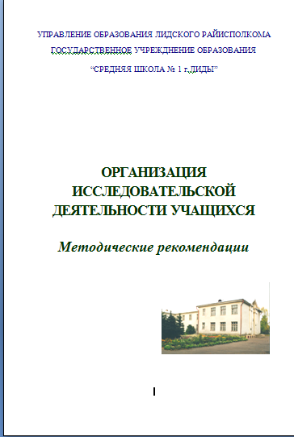 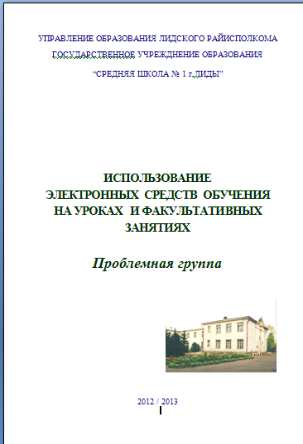 17
19.02.2014
Система учебно-методической поддержки
Электронный банк исследовательских работ
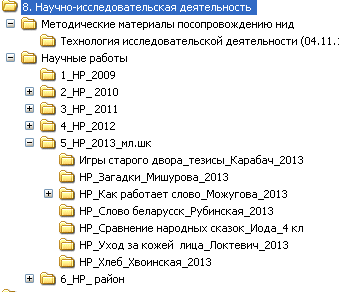 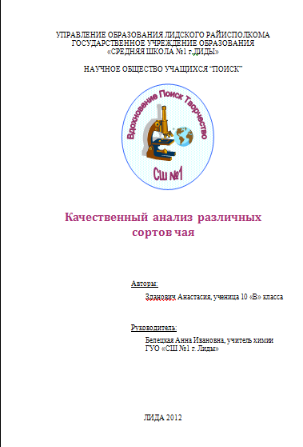 18
19.02.2014
Система учебно-методической поддержкиПовышение информационной  культуры педагогов
2008-2011
«Работа в сети Интернет», 
«Работа с графическими объектами при создании мультимедийных продуктов”, 
“Создание электронной книги средствами мастера презентаций “Power Point», 
«Создание видеороликов с помощью программы Movie Maker», 
«Создание собственных электронных продуктов»
2012-2014
Курсы компьютерной грамотности по подготовке к сдаче сертификационного тестирования на квалифицированного пользователя информационных технологий (на базе школы)
Семинар-практикум"Информационная компетентность педагога - средство повышения эффективности образовательного процесса".
19.02.2014
Повышение информационной
 культуры педагогов
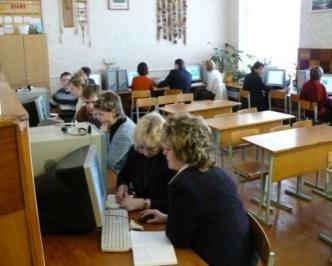 Сертификация – 43%
Тематические курсы
20
19.02.2014
Тематические недели педагогического мастерства
Система учебно-методической поддержки
«Использование электронных средств обучения на уроках  и факультативных занятиях как средство реализации индивидуально-дифференцированного подхода к учащимся» (март 2013г.)
 
«Использование исследовательских методов обучения на уроке» (январь 2014)
21
19.02.2014
Методические  дни обмена опытом
Система учебно-методической поддержки
"Повышение качества знаний средствами информационных технологий на учебных и факультативных занятиях« (декабрь 2012)

"Развитие мотивационно-познавательной сферы учащихся через  исследовательские методы обучения»  (октябрь 2013)
22
19.02.2014
Система учебно-методической поддержки Ежегодные конкурсы
Лучший виртуальный кабинет 
Лучшая методическая разработка урока - «Урок с  применением  исследовательских методов обучения»
Лучший дидактический материал к уроку – «Формы и методы реализации исследовательского  обучения на учебных занятиях»
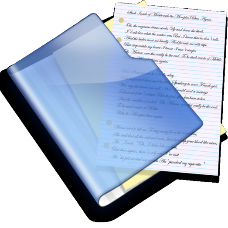 23
19.02.2014
Направления работы по организации исследовательской деятельности
Создание открытой образовательной среды по организации учебно-исследовательской деятельности учащихся на базе ресурсного центра информационных технологий
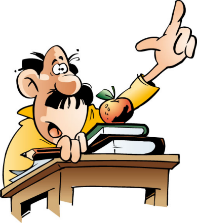 24
19.02.2014
Полиресурсный центр  информационных технологий
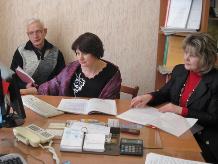 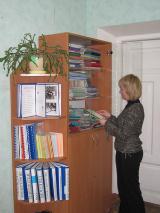 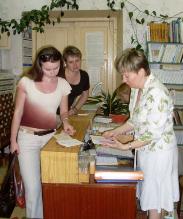 25
19.02.2014
Полиресурсный центр
 информационных технологий –
условие совершенствования
 педагогического мастерства
банк данных методических материалов;
единое информационное пространство школы;
виртуальные предметные кабинеты;
использование колоссальных ресурсов глобальной сети;
возможность размножения педагогического опыта
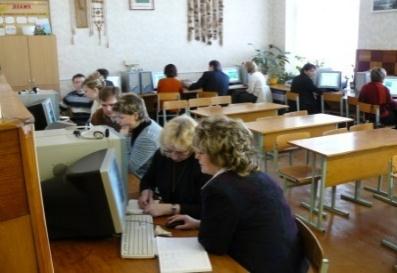 26
19.02.2014
Структура полиресурсного центра
Ресурсный центр «Информационно- коммуникационное образовательное пространство»
Ресурсный центр  «Информационно-коммуникационное воспитательное пространство»
Кабинет для накопления и
хранения информационно-методического фонда повопросам обучения учащихся
Кабинет для накопления и
хранения информационно-методического фонда повопросам воспитания уч-ся
Виртуальный методический
кабинет учебной работы
Виртуальный методический
кабинет воспитательной
работы
13 виртуальных
предметных 
кабинетов
Полиресурсный 
центр
Виртуальный методический
кабинет социально-
психологической службы
Виртуальный кабинет
профориентации
Информационно-
библиотечный центр
Медиацентр
27
19.02.2014
Виртуальный кабинет учебной работы
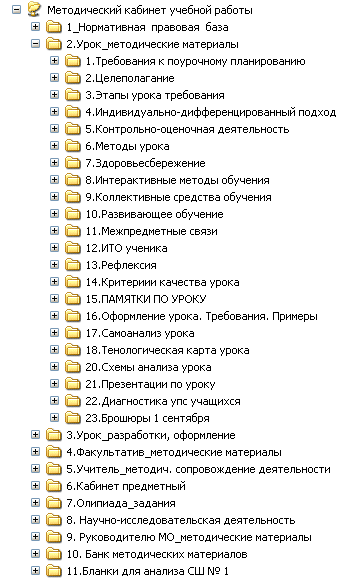 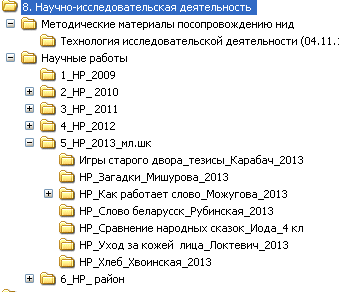 28
19.02.2014
Материалы ресурсного центра 
размещены на сайте школы
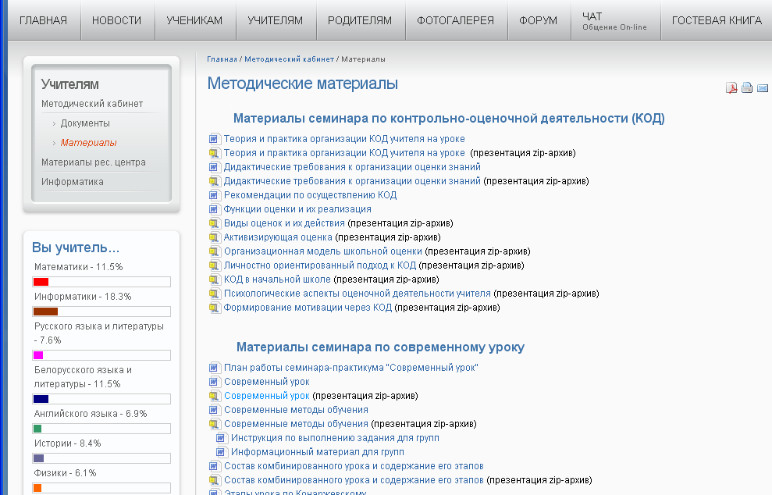 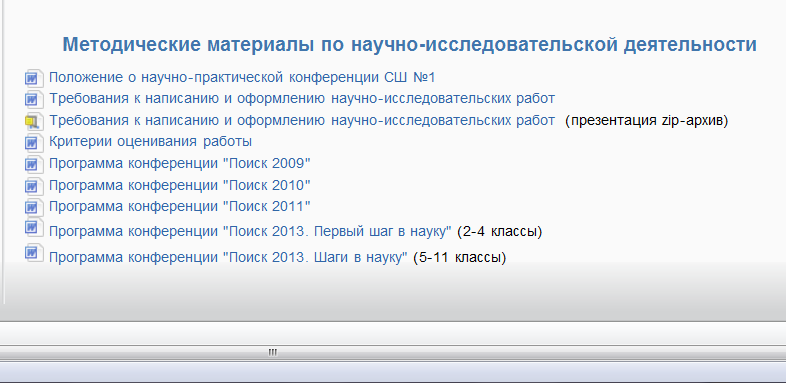 29
19.02.2014
Формы организации учебной работы со СНИТ-поддержкой
30
19.02.2014
Дистанционное обучение учащихся
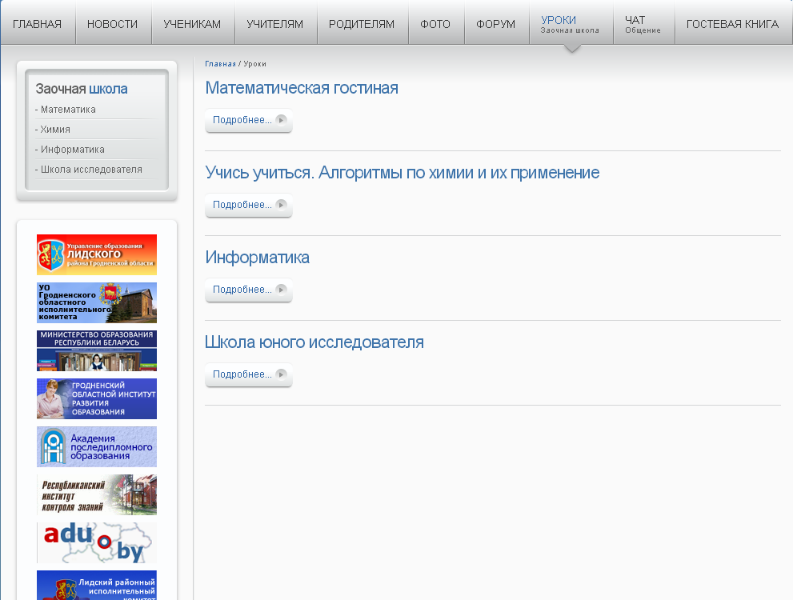 31
19.02.2014
Дистанционное обучение – школа юного химика
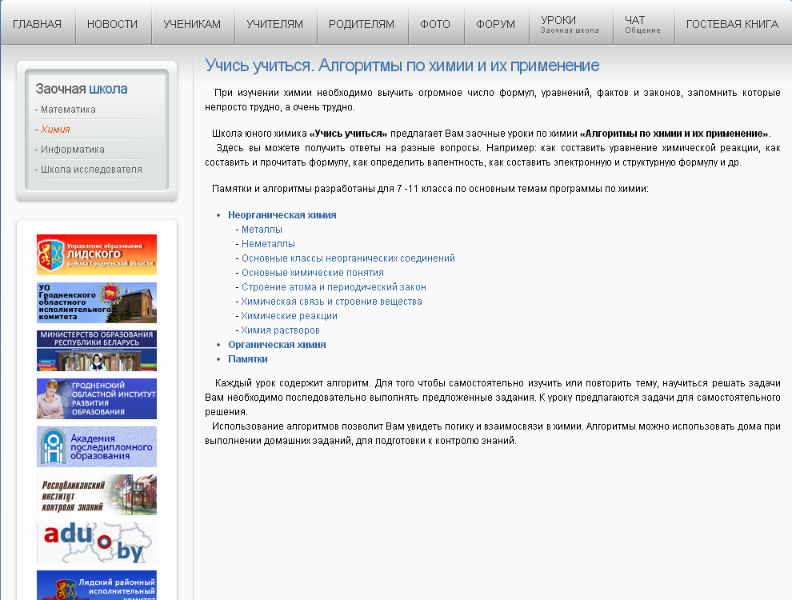 32
19.02.2014
Дистанционное обучение – школа юного химика
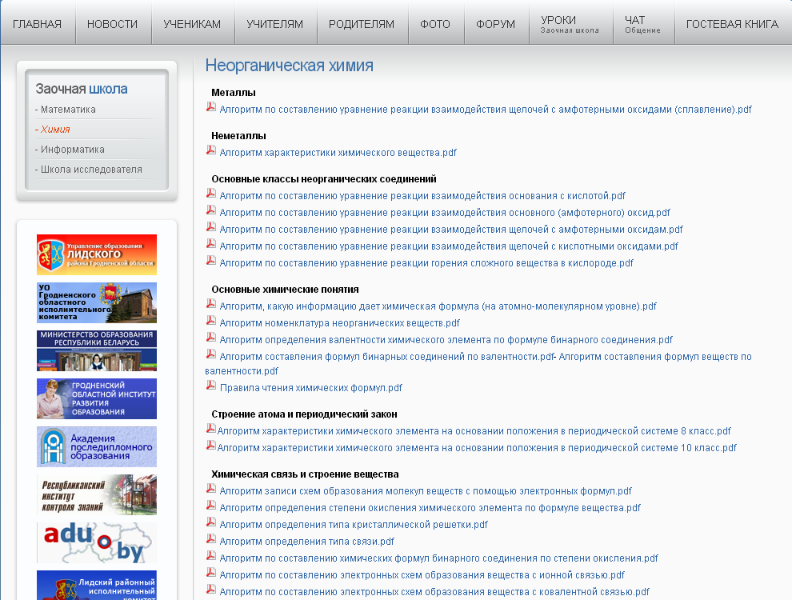 33
19.02.2014
Дистанционное обучение учащихся
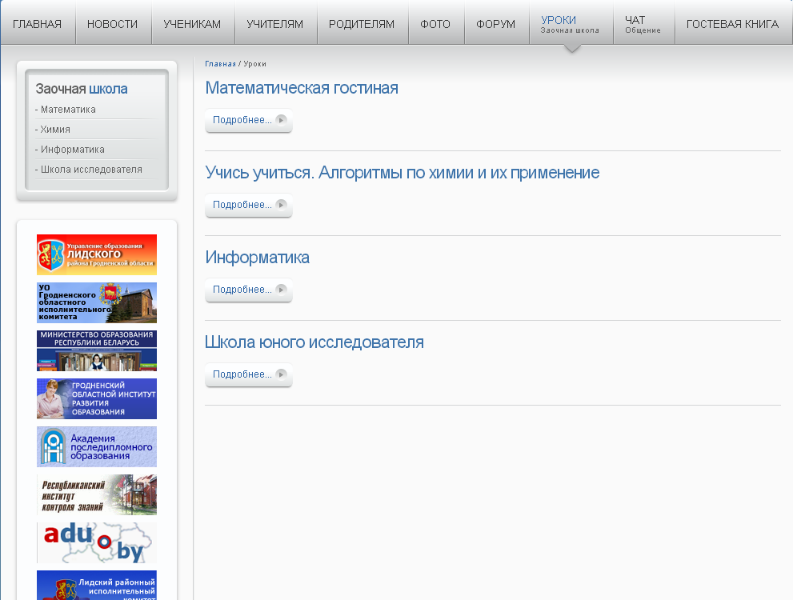 34
19.02.2014
Дистанционное обучение – школа юного исследователя
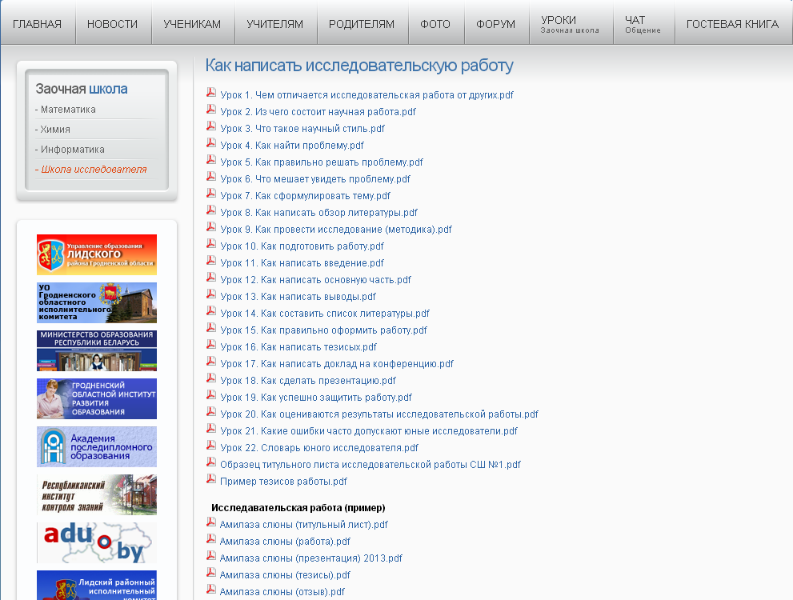 35
19.02.2014
Школа юного исследователя «Как написать научную работу»
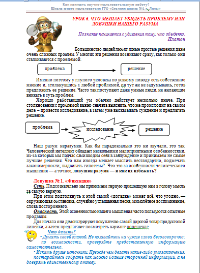 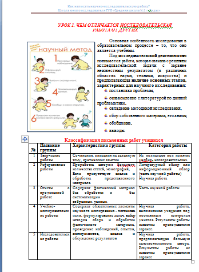 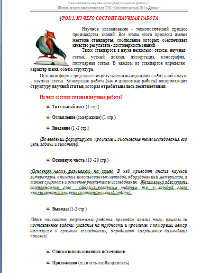 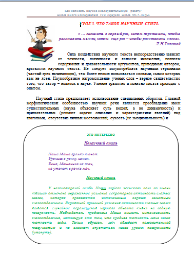 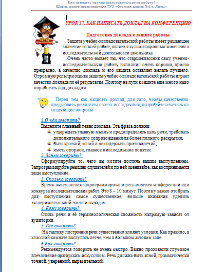 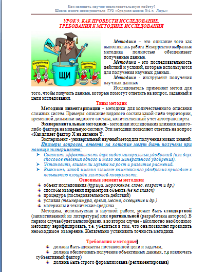 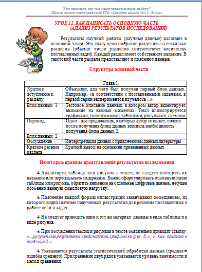 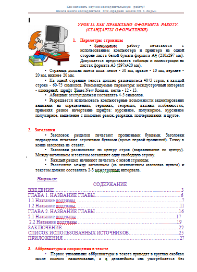 36
19.02.2014
Трансляция опыта школы
ОБЛАСТЬ, республика
ВЕБ-семинар "Инновационная школа" республиканский практикум (декабрь 2012) 
областной семинар «Управление процессом  комплексной информатизации учреждения образования» (декабрь 2012) 
курсы ПК «Использование злектронных средств обучения, ПМК в начальной школе» (ноябрь,2012, ГОИРО) 
выступление «Моделирование современных уроков истории и обществоведение в интерактивном режиме (ноябрь 2012, АПО)
лекции на курсах ПК  для учителей информатики «Работа с одарёнными учащимися» (декабрь, февраль,март 2012/2013) 
13 республиканские краеведческие чтения «Современные формы работы как средство активизации краеведческой деятельности»
республиканский семинар «Применение ЭСО при  организации факультативных занятий и внеклассной работы по физике»
37
19.02.2014
Cайт школы: lida-sch1.ehost.byЭлектронная почта: lida-sch1@mail.ru
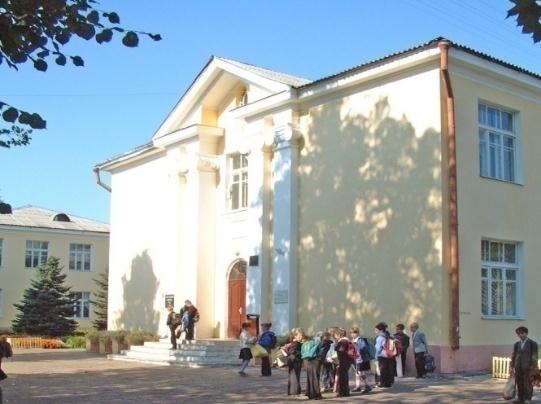 Приглашаем к сотрудничеству!
38
19.02.2014